CSc 110, Spring 2017
Lecture 17: Line-Based File Input
Adapted from slides by Marty Stepp and Stuart Reges
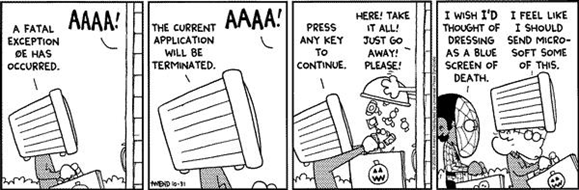 1
Gas prices question
Write a program that reads a file gasprices.txt 
Format: Belgium $/gal   
                  US $/gal   
                  date

8.20	
3.81	
3/21/11
8.08	
3.84	
3/28/11
...

The program should print the average gas price over all data in the file for both countries:

Belgium average: 8.3 $/gal
USA average: 3.9 $/gal
2
[Speaker Notes: I don't usually have time to do this program in lecture.  It's just here in case I have extra time, or for students to look at later.]
Gas prices solution
['8.20\n', '3.81\n', '3/21/11\n', '8.08\n', '3.84\n', '3/28/11\n', …. ]
def main():
    file = open("gasprices.txt")
    belgium = 0
    usa = 0
    lines = file.readlines()
    
    for i in range(0, len(lines), 3):
      belgium = belgium + float(lines[i])
      usa = usa + float(lines[i + 1])
      count = count + 1
    
    print("Belgium average: " + str(belgium / count) + " $/gal")
    print("USA average: " + str(usa / count) + " $/gal")
3
Recall the hours.txt file
File hours.txt has the following contents:

	123 Brett 12.5 8.1 7.6 3.2
	456 Sarina 4.0 11.6 6.5 2.7 12
	789 Nick 8.0 8.0 8.0 8.0 7.5

How would we process this file if we wanted to extract just the names?
4
Processing files
After using readlines(), each element of the list is a string
Each string is a group of characters separated by spaces 
We may need a new method….
>>> f = open("hours.txt")
>>> f.readlines()
['123 Brett 12.5 8.1 7.6 3.2\n',
'456 Sarina 4.0 11.6 6.5 2.7 12\n',
'789 Nick 8.0 8.0 8.0 8.0 7.5\n']
>>>
5
Method for splitting strings
split()- a method that splits a string into a list of substrings
                     by default, uses spaces to split the string

s = "This is a line of words separated by spaces"
s = s.split()
for i in range(0, len(s)):
    print(s[i])
6
Line-based file processing
Use readlines() to read the file
Then use split() on each line

file = open("<filename>")
lines = file.readlines()
for single_line in lines:
    parts = single_line.split()
          <process the parts of the line>
7
Hours question
Given a file hours.txt with the following contents:

	123 Brett 12.5 8.1 7.6 3.2
	456 Sarina 4.0 11.6 6.5 2.7 12
	789 Nick 8.0 8.0 8.0 8.0 7.5

Consider the task of computing hours worked by each person:

	Brett  (ID#123) worked 31.4 hours (7.85 hours/day)
	Sarina (ID#456) worked 36.8 hours (7.36 hours/day)
	Nick   (ID#789) worked 39.5 hours (7.90 hours/day)
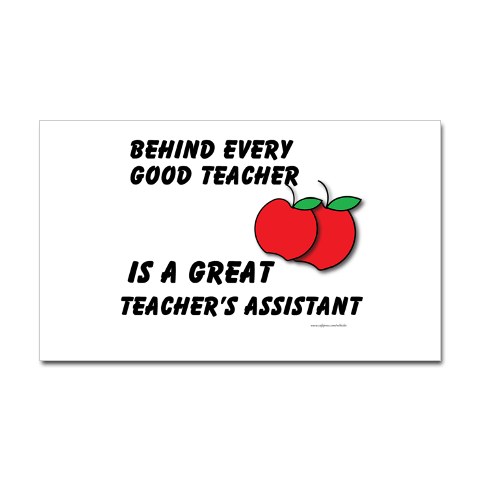 8
Hours answer
# Processes an employee input file and outputs each employee's hours.
def main():
    file = open("hours.txt")                                   
    lines = file.readlines()
    for single_line in lines:
        process_employee(single_line)

def process_employee(line):
    parts = line.split()
    id = parts[0]          # e.g. "123"
    name = parts[1]        # e.g. "Brett"
    sum = 0
    count = 0
    for i in range(2, len(parts)):
        sum = sum + float(parts[i])
        count = count + 1
    average = sum / count
    print(name + " (ID#" + id + ") worked " +
        str(sum) + " hours (" + str(average) + " hours/day)")
123 Brett 12.5 8.1 7.6 3.2
456 Sarina 4.0 11.6 6.5 2.7 12
789 Nick 8.0 8.0 8.0 8.0 7.5
9
IMDb movies problem
Consider the following Internet Movie Database (IMDb) data:

	1 9.1 196376 The Shawshank Redemption (1994)
	2 9.0 139085 The Godfather: Part II (1974)
	3 8.8 81507 Casablanca (1942)

Write a program that displays any movies who titles contain some specified text.
It will also display the number of matches found.

	Search for: part 
	
	Rank    Votes   Rating  Title
	2       139085  9.0     The Godfather: Part II (1974)
	40      129172  8.5     The Departed (2006)
	95      20401   8.2     The Apartment (1960)
	192     30587   8.0     Spartacus (1960)
  . . .
	4 matches
10
Pseudocode
ask the user for the search word
open the IMDb data file
create a list of the files contents 
print the header of the output
for each line in the list of contents
           if the search word is in the line
                increment a matches counter
                print the line in the proper format
print the number of matches

Problem: What if there are no matches?
Solution: Create a function to search for the word in a file
What else should be in a function?
1 9.1 196376 The Shawshank Redemption (1994)
2 9.0 139085 The Godfather: Part II (1974)
3 8.8 81507 Casablanca (1942)
Rank    Votes   Rating  Title
	2     139085  9.0     The Godfather: …
11
Pseudocode
ask the user for a search word
open the IMDb data file
create a list of the files contents 
if search word is in the list of files contents
     print the header for the output
     set matches counter
    for each line in the list
           if the search word is in the line
                increment the matches counter
                print the line in the proper format
    print the number of matches
1 9.1 196376 The Shawshank Redemption (1994)
2 9.0 139085 The Godfather: Part II (1974)
3 8.8 81507 Casablanca (1942)
Rank    Votes   Rating  Title
	2     139085  9.0     The Godfather: …
12
Better IMDb code
# Displays IMDB's Top 250 movies that match a search string.

def main():
    search_word = get_phrase()
    file = open("imdb.txt")
    line_list = file.readlines()
    line = search_list(line_list, search_word)

    if (len(line) > 0):
        print("Rank\tVotes\tRating\tTitle")
        matches = 0
        for a_line in line_list:
            ans = search_line(a_line, search_work)
            if (len(ans) > 0):
                matches = matches + 1
                display(a_line)
        print(str(matches) + " matches.")
    
# Asks the user for their search word and returns it.
def get_phrase():
    search_word = input("Search word: ")
    search_word = search_word.lower()
    print()
    return search_word
...
13
Better IMDb functions
...

# Breaks apart each line, looking for lines that match the search word.
def search_list(line_list, search_word):
    for line in line_list:
        line_lower = line.lower()     # case-insensitive match
        if (search_word in line_lower):
            return line
    return ""   # not found

# Looks for the search word in a single line.
def search_line(line, search_word):
    line_lower = line.lower()     # case-insensitive match
    if (search_word in line_lower):
        return line
    return ""   # not found

    
# displays the line in the proper format on the screen.
def display(line):
    parts = line.split()
    rank = parts[0]
    rating = parts[1]
    votes = parts[2]
    title = ""
    for i in range(3, len(parts)):
        title += parts[i] + " "    # the rest of the line
    print(rank + "\t" + votes + "\t" + rating + "\t" + title)
14